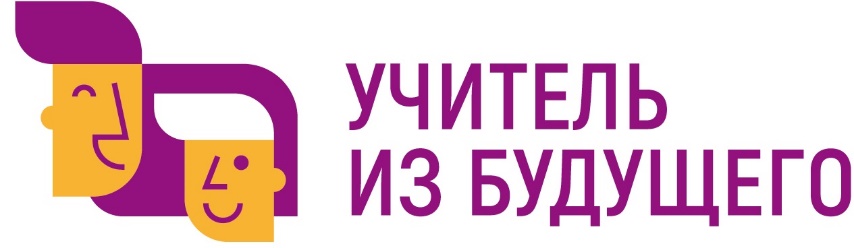 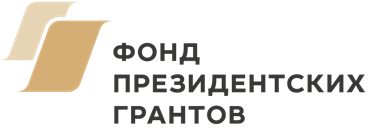 World Englishes Introductory Kit
Предметная область: 
Английский язык
Название команды: 
Your World Englishes Helpers
ОрганизаторАНО ДПО «Межрегиональный центр 
инновационных технологий в образовании»
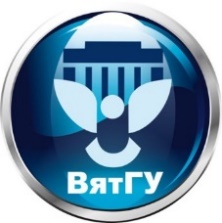 Ключевой партнерФГБОУ ВО «Вятский государственный университет»
Педагогический институт
Команда проекта
Капитан: Деминцев Андрей, 
Участники: Кафеева Анастасия, Фефилова Полина  
студенты ВятГУ, г. Киров
Учитель: Исупова Анастасия, 
Свердловская область, ГО ЗАТО Свободный
Методист: Сунгурова Ольга, 
Кировская область, г. Киров
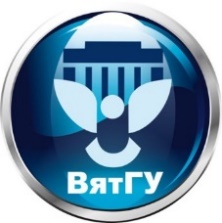 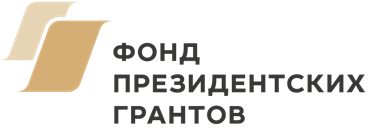 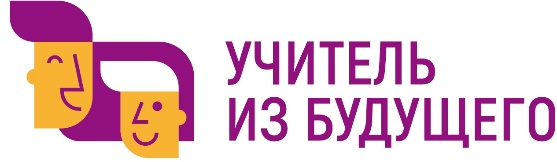 Проблема, которую должен решать проект
В наш век глобализации нет единого, универсального стандарта английского языка: больше половины использующих этот язык в повседневном общении/работе не являются его носителями, а использование языка носителями, например из Индии, отлично от такового в Австралии. Между тем в средней школе практически не уделяется внимание ни разнообразию вариантов английского языка, функционирующих в разных странах, ни тому, почему эти варианты языка возникли и чем они отличаются/схожи между собой. И учащиеся лишены возможности познакомиться с этим разнообразием и подготовиться к нешаблонному (не по учебнику) взаимодействию с англоговорящими (шотландцами, индийцами, американцами…).
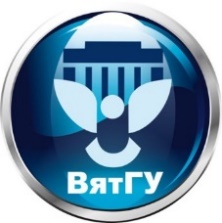 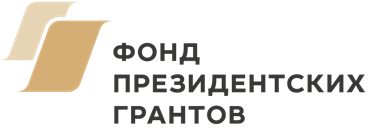 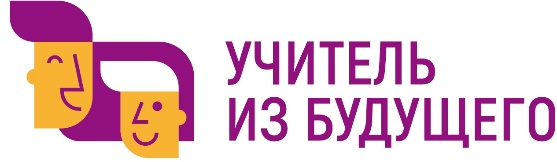 Цель проекта
Расширение языкового кругозора школьников и повышения мотивации в освоении английского языка при помощи наглядных мультимедийных материалов (презентации, видео) в рамках урока/цикла уроков World Englishes.
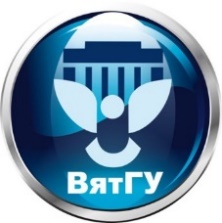 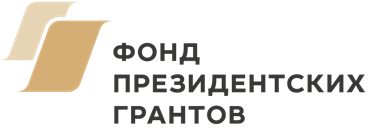 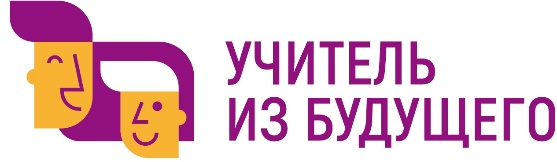 Продукт
Набор наглядных мультимедийных материалов (презентация, видео- и аудиофрагменты) по теме World Englishes для использования на уроках английского языка в средней школе.
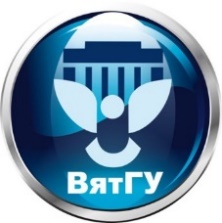 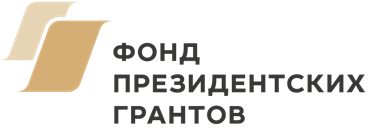 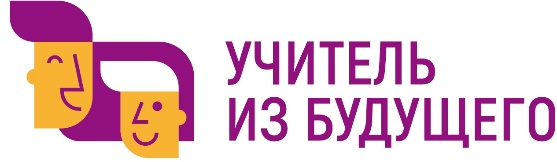